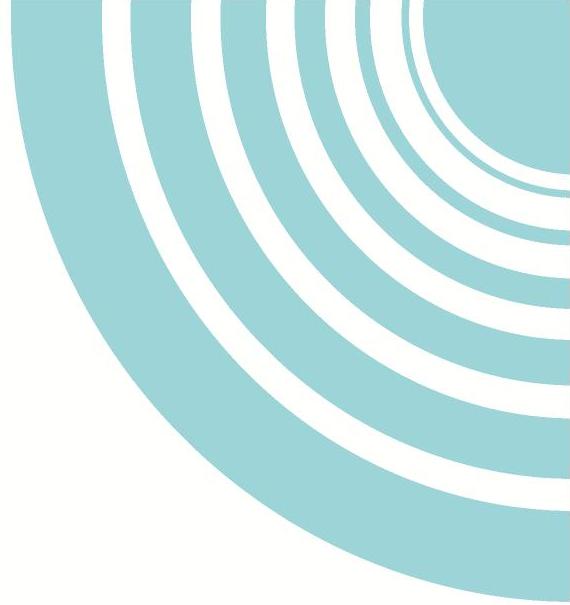 OZONE
Profesyonel Telekomünikasyon Çözümleri
www.ozonetele.com.tr
Professional Telecommunications Solutions
Biz Kimiz?
Türkiye  merkezli Ozone İletişim, yüzde yüz Türk sermasiyle kurulmuş, Şebeke Planlama ve Optimizasyonu, Saha Kiralama, Anahtar Teslimi Saha Montaj ve Devreye Alma hizmetleri dahil olmak üzere Telekomünikasyon sektöründe müşterilerine hizmet sunan sektöründe lider konumda firmadır. Ukrayna ve   Belarus’ ta grup şirketleri bulunan şirket, kadrosundaki 250’yi aşkın uzman personeliyle, TTNET, Avea, Astelit, Ericsson, Nokia Siemens, Huawei, ZTE gibi firmalara Telekomünikasyon çözümleri üretmektedir.

Ozone bugüne kadar 5000’in üzerinde sahanın planlama ve optimizasyonunu, 1000’in üzerinde sahanın kiralamasını, 500’ün üzerinde sahanın anahtar teslimi montaj ve devreye alımını başarıyla gerçekleştirmiştir.
www.ozonetele.com.tr
Professional Telecommunications Solutions
Ofislerimiz
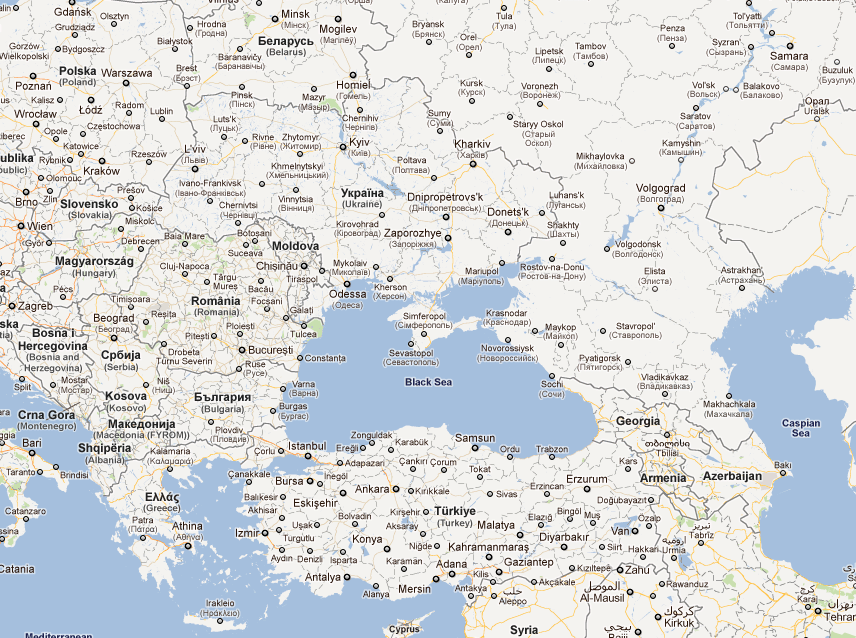 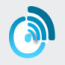 Merkez Ofis

 Antalya, Türkiye


Ofisler

Sisli, Istanbul, Türkiye
Maslak, Istanbul, Türkiye
Ankara, Türkiye
Izmir, Türkiye
Adana, Türkiye

Kiev, Ukrayna
Kharkov, Ukrayna
Donetsk, Ukrayna
Kırım, Ukrayna
Livov, Ukrayna

Minsk, Belarus

Şam, Suriye
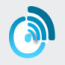 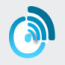 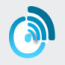 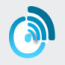 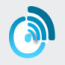 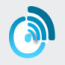 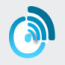 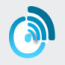 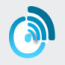 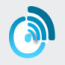 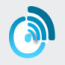 www.ozonetele.com.tr
Professional Telecommunications Solutions
Müşterilerimiz
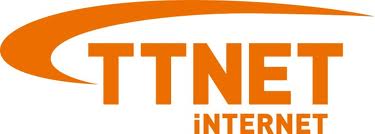 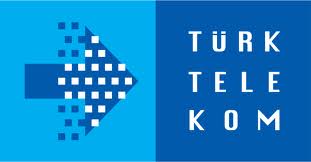 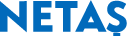 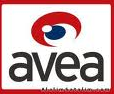 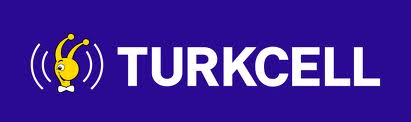 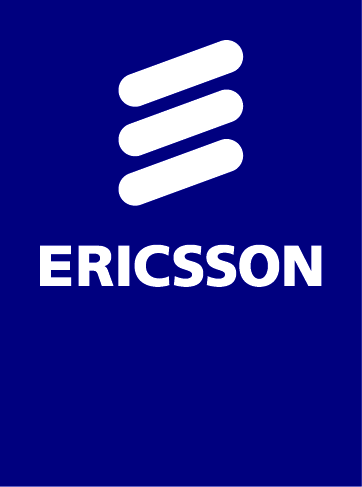 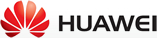 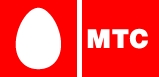 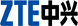 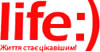 www.ozonetele.com.tr
Professional Telecommunications Solutions
Finansal Veriler
www.ozonetele.com.tr
Professional Telecommunications Solutions
Profesyonel Hizmetlerimiz
Proje Yönetim ve İdaresi
Saha Ekibi/Personel Tedariği
Saha Satış Aktiviteleri Organizasyon ve Yönetimi
Profesyonel Ürün/Hizmet Pazarlama ve Tanıtımları
Door to door Satış Aktiviteleri
Tele-Satış
Merge Ekibi Tedariği
Satış Sonrası Destek
GSM/WiFi Planlama & Danışmanlık 
GSM/WiFi Transmisyon Planlama & Optimizasyon
GSM/WiFi Şebeke Optimizasyon
GSM/WiFi Şebeke Saha Test ve Analizleri 
GSM/WiFi Montaj, Kurulum, Devreye Alma ve Testleri
Wi-Fi Ekipmanları Tedariği
GSM/WiFi Şebeke İşletme ve Bakımı
GSM/WiFi Saha Kiralama
GSM/WiFi NMS sistemi Kurulum ve İşletmeleri
GSM/WiFi Saha Audit’leri
Trafik Yönetim Sistemleri
Sinyalizasyon Kontrol Sistemleri
Parkmatik Sistemleri
Network Management System
Loglama Modülleri
İzleme Modülleri
www.ozonetele.com.tr
Professional Telecommunications Solutions
Çözümlerimiz
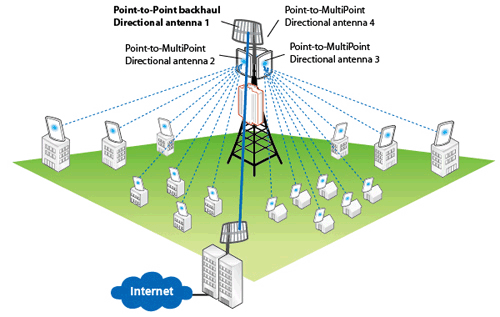 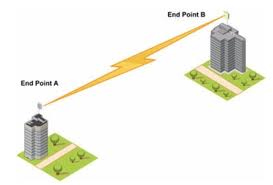 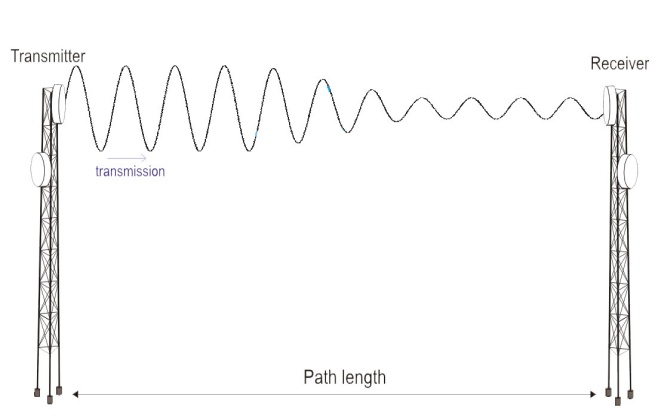 PtmP Bridge Çözümlerimiz
PtP Bridge Çözümlerimiz
Mikrodalga Çözümlerimiz
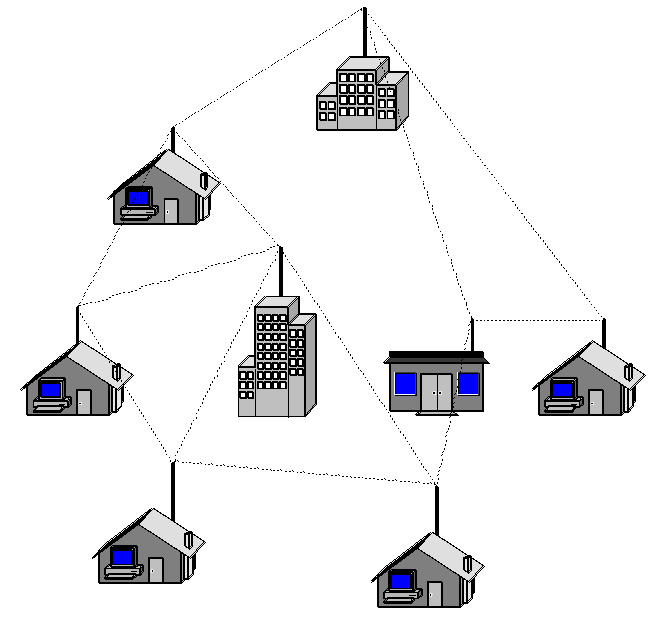 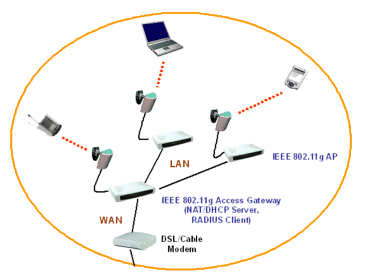 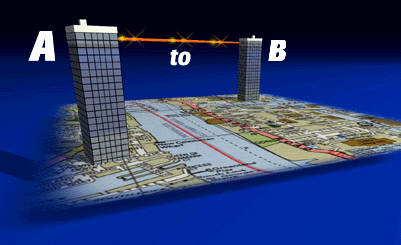 Mesh Çözümlerimiz
Hotspot Çözümlerimiz
FSO Çözümlerimiz
www.ozonetele.com.tr
Professional Telecommunications Solutions
Çözümlerimiz
Noktadan Çok Noktaya Link Kurulumları- Point To Multi Point Connections/PtMP
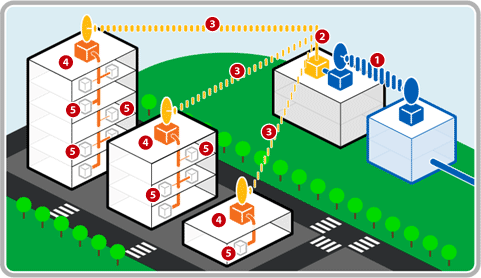 0,1 km - 40 km arası bir alanda 54-300 Mbps kadar veri, video ve ses erişimine olanak sağlar.
Noktadan Noktaya Link Kurulumları  Point To Point Connections/Ptp
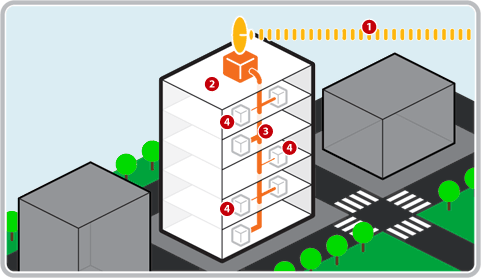 0,1 km - 150 km Mesafede noktadan noktaya 2,4 ve 5 GHz lisanssız bant ve 54-300 Mbps aralığında veri video ve ses erişimine olanak sağlar.
Noktadan Noktaya Mikrodalga Link Kurulumları  Point To Point Connections/Ptp
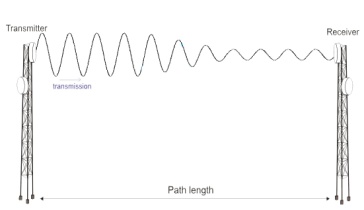 0,1 km - 150 km Mesafede noktadan noktaya 3.5,7,8,11,13,15,18,23,26 ve 80 GHz frekansında 108-1000 Mbps aralığında veri video ve ses erişimine olanak sağlar.
İç ve Dış Ortam HotSpot
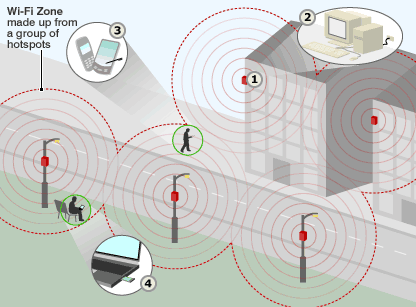 Kullanıcıların Wifi ortamında internete ulaşmak istedikleri zaman kullanıcı adı ve parola içeren karşılama sayfası, ücretlendirme kullanıcı takip ve sınırlandırma sağlayan desktop veya rack kabinlerde kullanılan hotspot gatway ekipmanlarıdır. İnternet hizmetini vermeyi sağlayan professional ekipmanlardır.
Mesh Network
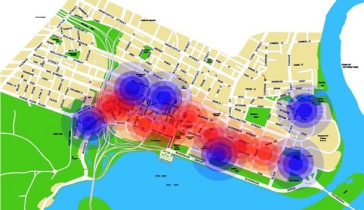 0,1 km’den şehir ölçekli alanlara kadar kapsama sağlar. her AP yakınıdaki bir başka AP’den PtP veri alışverişi sağlayarak laptop, Pda, Cep Telefonu gibi cihazların 54-300 Mbps kadar veri video ve ses erişimine olanak sağlar.
FSO
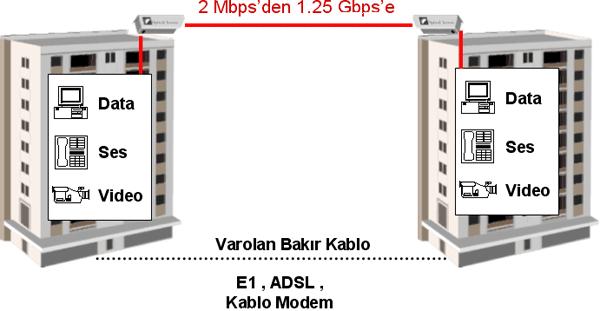 "Line of Sight" dediğimiz iki noktadan birbirlerini gören veya atlama noktası kullanılarak lokasyonlar arasında lazer ışığı ile 1.25 Gbps’lik veri, video ve ses iletişimi sağlar.
www.ozonetele.com.tr
Professional Telecommunications Solutions
Çözümlerimiz
Wifi hizmetine uygun lokasyonların tespiti ve planlanması
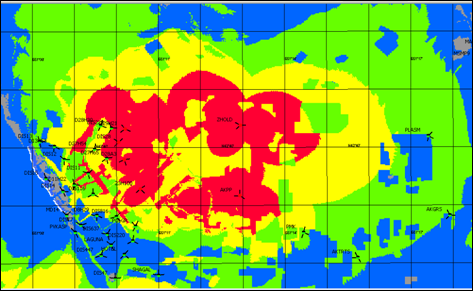 Wifi hizmetine uygun lokasyonların tespiti, ve mal sahipleriyle öngörüşme yapılması,
Lokasyon tipine ve potansiyel kullanıcı miktarına gore ideal ekipman sayısına,
montaj lokasyonuna ve türüne karar verilmesi,
Yeni saha lokasyonlarına dair kapsamli planlama raporu hazırlanması, Kurulacak sahaya
dair ideal konfigürasyonun belirlenmesi,
Potansiyel enterferans kaynaklarının tespit edilmesi ve raporlanması
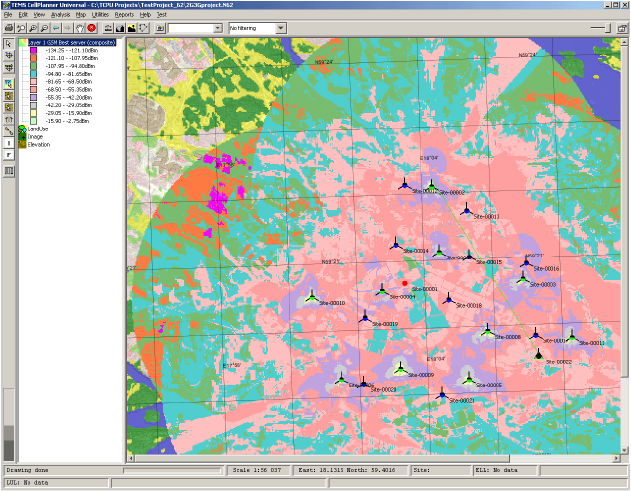 Uygun lokasyonların kiralanması
Lokasyon tipi Cafe/Pastane/Restaurant gibi internet kullanımana müsait yerler olacaktır.
TTNET tarafından onaylanması halinde yeni lokasyonlarla ilgili sözleşmelerin iletilmesi,
anlatılması ve hazırlanıp yer sahiplerine imzalatılması.
Merkezi anlaşma gerektiren kurum ve kuruluşlar için TTNET’e ilgili kontakların iletilmesi
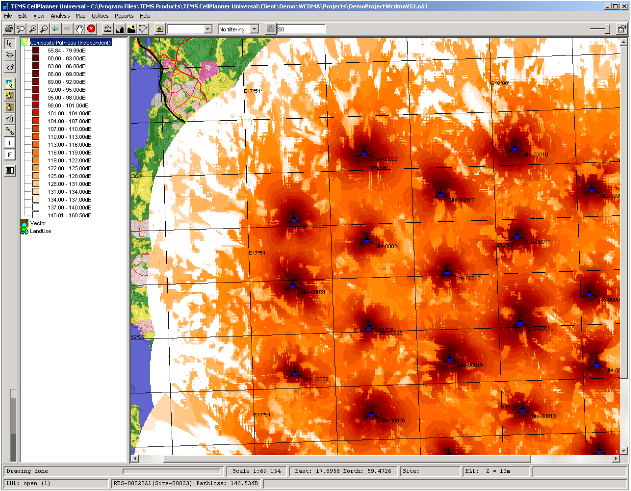 Sunulan geniş bant internet hizmetinin kalitesi
Network performans testi (connection time, response time, vb…)
Sinyal seviyesi ve kapsama alanı analizi
Gürültü seviyesi analizi
Dahili/Harici enterferans analizi (Internal/External Cross-Channel Interference)
Throughput test
Mevcut cihaz çakışmaları (Device conflict)
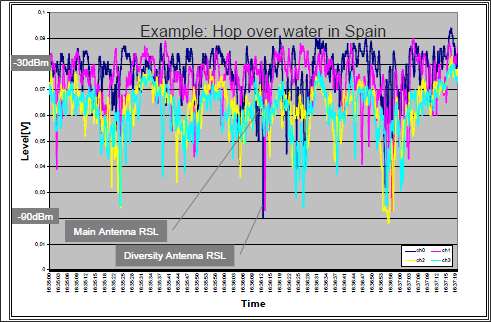 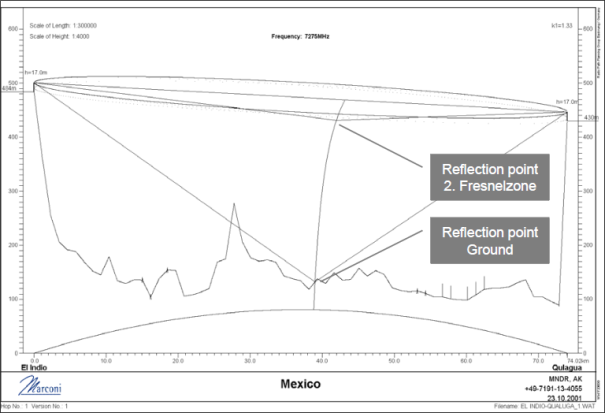 Sunulan geniş bant internet hizmetinin optimize edilmesi
Kanal taranması (channel scanning) ve raporlanması
Taşıyıcı kanal planlaması (Channel re-planning)
Bağlantı problemleri analizi
Optimum ekipman lokasyonu planlaması
HW/SW konfigurasyon degisikligi onerileri
Trafik ve Bandwidth optimizasyonu
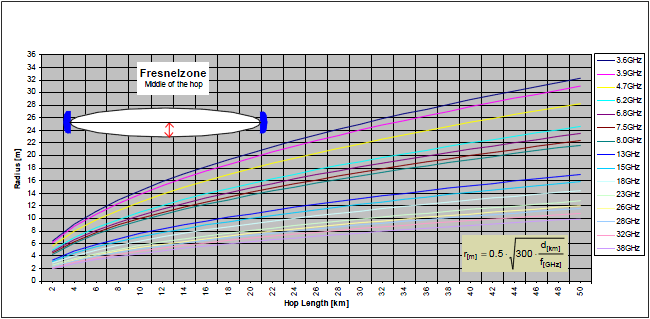 www.ozonetele.com.tr
Professional Telecommunications Solutions
Çözümlerimiz
Nms (Network Management System) :
 	"Basit Ağ Yönetimi " adı verilen bu teknoloji, bilgisayar ağları büyüdükçe bu ağlar üzerindeki birimleri denetlemek amacıyla tasarlanmıştır. Cihaz üzerindeki sıcaklıktan, cihaza bağlı kullanıcılara, internet bağlantı hızından sistem çalışma süresine kadar çeşitli bilgiler NMS‘te tanımlanmış ağaç yapısı içinde tutulurlar.

Loglama Modülleri  :
E-Posta Arşivleme ve Loglama,
Dosya (Sunucu) Erişimleri Loglama
USB Kullanımı Loglama
Kullanıcı Aktiviteleri Loglama
Web Kullanımı Loglama – 5651


İzleme Modülleri  :
Sunucu İzleme                                
Switch İzleme
Firewall İzleme            
Load Balancer İzleme
PDU İzleme
Bilgisayar Trafik İzleme
URL İzleme
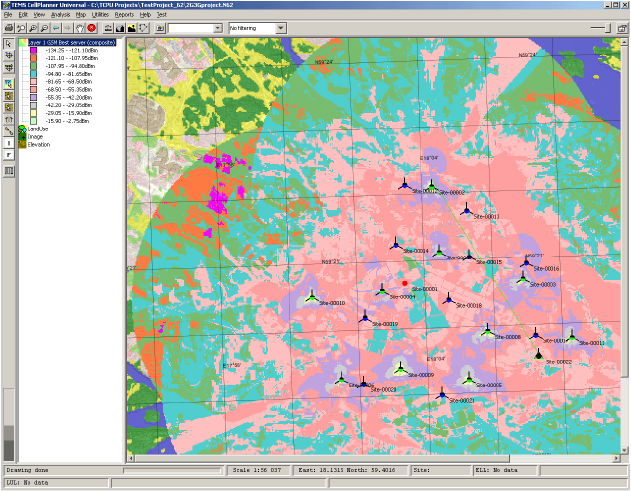 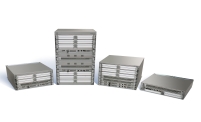 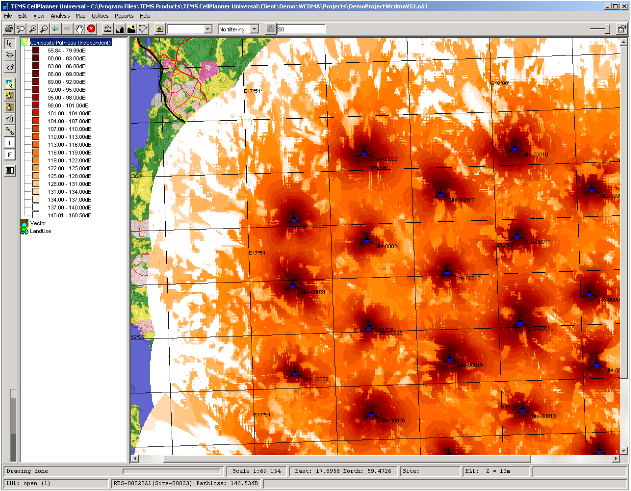 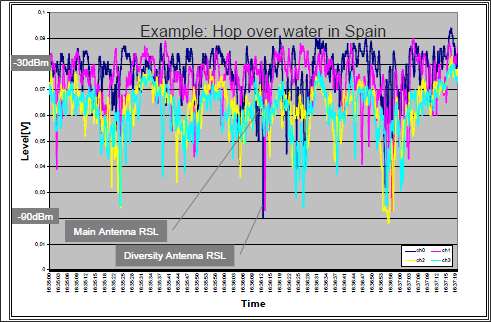 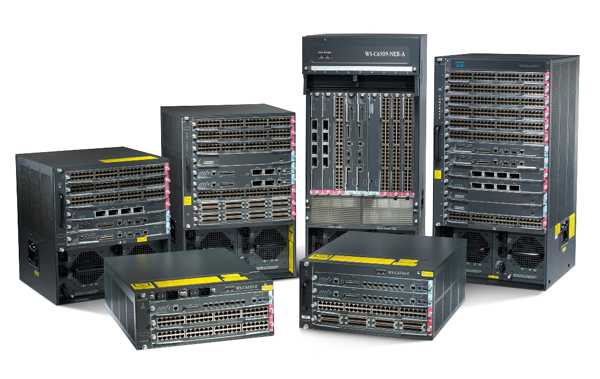 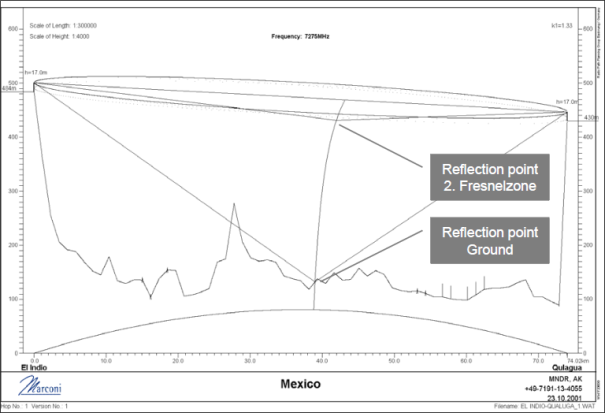 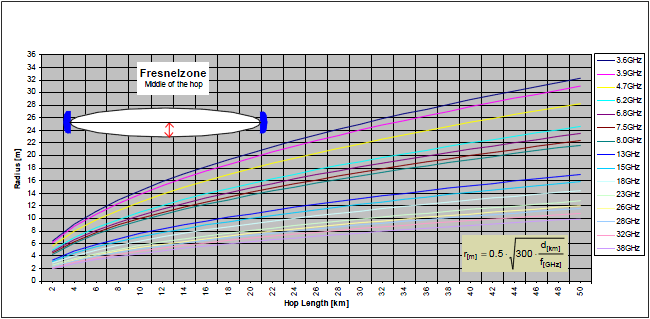 www.ozonetele.com.tr
Professional Telecommunications Solutions
Loglama ve İzleme Modülleri
E-posta izleme ve loglama
	NMS ile kurumsal mail sisteminizden giden ve gelen tüm mailleri loglayabilir, sorgulayabilir, içerikleri de dahil arşivleyebilirsiniz.  
	E-postaların arşivi ve kimden-kime e-posta gönderiminin olduğunun loglanması işlemleri için NMS E-Posta İzleme modülü başarılı çözümler sunmaktadır. 
Dosya Sunucu İşlemleri ve Sınırlama
	Kullanıcıların dosya paylaşmaları için veya belirli dosyaları sadece yetkili erişimlere paylaştırmak için bir dosya sunucu kullanıyorsanız, bu dosyalara kimlerin eriştiği, değişimleri silinmeleri gibi işlemlerin loglanması önemlidir. Dosyalar sisteminiz üzerinde kullanılırken, yapılan tüm işlemleri kayıt altına alabilirsiniz. Bu işlemleri hem ana makinalarda, hem de kullanıcı bilgisayarları dahil tüm makinalarda bulunan klasörler için yapabilirsiniz.
Kullanıcı Aktiviteleri
 	Kullanıcıların bilgisayarlarda oturum açması ve kapaması gündelik olaylardır. Ancak bir bilgisayarda yapıldığı tespit edilen bir faaliyet için araştırma yapıldığında o bilgisayarda o anda kimin ve kimlerin oturum açmış olduğunu bilmek gerekir. Özellikle domain ortamlarında diğer makinalarda oturum açabilme imkanı olduğu için, araştırılacak fiilin yapıldığı makina gerçekte beklenen kullanıcı tarafından değilde başka bir kullanıcı tarafından kullanılmış olabilir. 
Web Kullanım Aktiviteleri
	Türkiye de yürürlükte olan 5651 sayılı kanun gereği çok sayıda internet kullanıcısı olan tüm kurumlar bu logları tutmak ve değişmeme garantisi altında zaman damgalı olarak saklamak zorundadır. İnternetten yapılan yasadışı faaliyetlerin bu yollarla kayıt altına alınması ve gerektiği zaman bu logların adli makamlarca kullanılması gereklidir. Logların tutulmamasının yasal yaptırımları da bulunmaktadır.
Bigisayar Trafiği Denetleme
	Ağda bir makina üzerinde gelen ve giden trafik miktarlarının izlenmesi için NMS üzerinden sunulan Bilgisayar Trafiği İzleme modülü ile fazla trafik yapanları tespit edebilirsiniz. Virüslerden dolayı ağda broadcast vs trafikleri üreten makinaları tespit edebilirsiniz.
Load Balancer ( Yük dengeleyici)
	Sisteminizde dışarıya yayın yapan sistemleriniz varsa ve bu sistem birden fazla sunucu ile çalışıyorsa, sistemi tasarlayanların vereceği karara göre bu sunucular üzerine gelen yükü dengeli dağıtmak için bir load balancer (yük dengeleyici) cihazı kullanılabilir.
ECLV (Encrypted Content Log)
	NMS veri sızmasını engellemek amacıyla tutulması gereken logların oluşmasını, toplanmasını, saklanmasını ve sorgulanmasını sağlar.Ayrıca veriler özel şifreler ile tutulur ve sadece ECLV ile açılabilir.
www.ozonetele.com.tr
Professional Telecommunications Solutions
Çözüm Alanlarımız
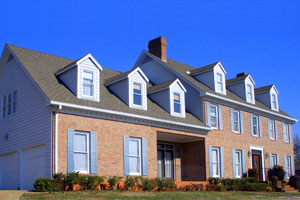 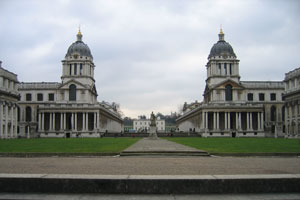 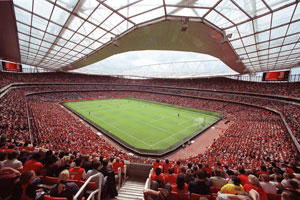 Siteler ve Evlerde
Okullarda
Stad ve Konserlerde
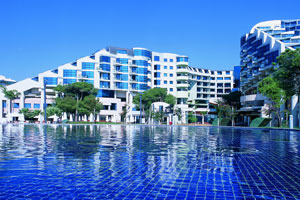 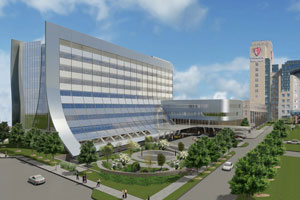 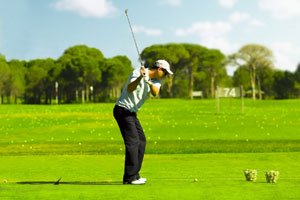 Otellerde
Hastanelerde
Açıkalan ve parklarda
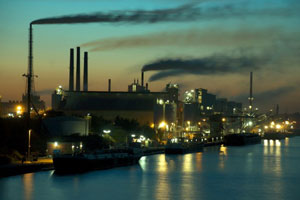 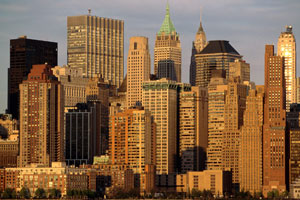 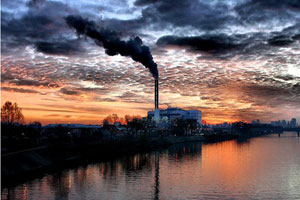 Liman ve Sanayi Alanlarında
Ticaret Merkezlerinde
Fabrikalarda
www.ozonetele.com.tr
Professional Telecommunications Solutions
Metro ve Tünel Kapsama Sistemleri
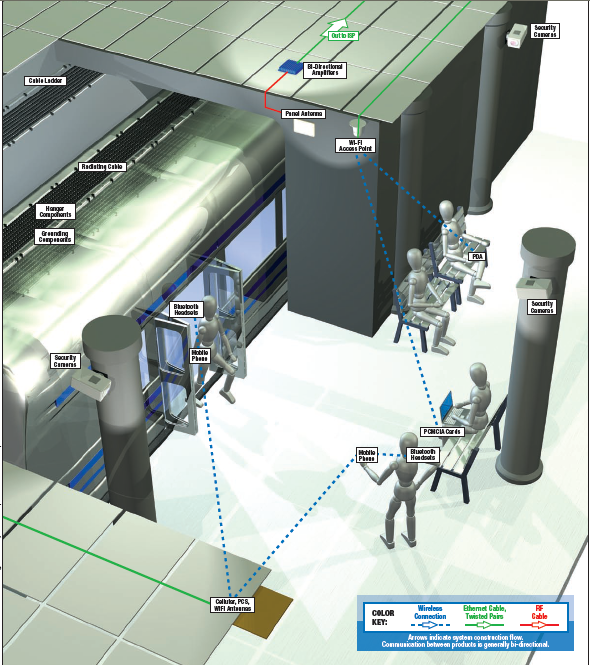 Guvenlik Kamerasi
ISP ye cikis
Cift Yonlu Yukseltici
Kablo merdiveni
Panel Anten
Wi-Fi Erisim Noktasi
Sizdiran Kablo
Aski parcalari
Topraklama bilesenleri
PDA
Guvenlik Kamerasi
Bluetooth kulaklik
Guvenlik Kamerasi
Mobil telefon
PCMCIA Kart
Mobil telefon
Bluetooth kulaklik
Hucresel, PCS, Wifi Anten
www.ozonetele.com.tr
Professional Telecommunications Solutions
Ürünlerimiz – Kurumsal Çözümler
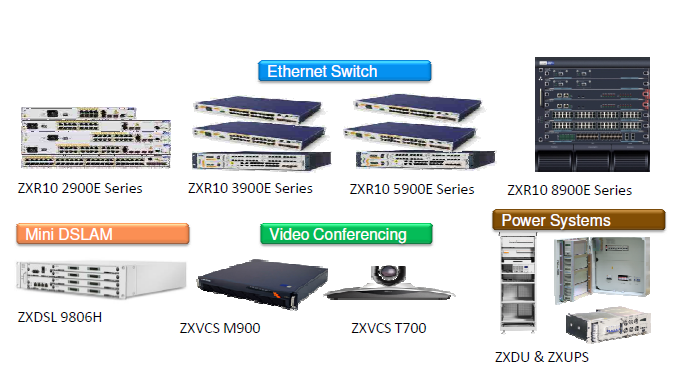 www.ozonetele.com.tr
Professional Telecommunications Solutions
Ürünlerimiz – Kurumsal Çözümler
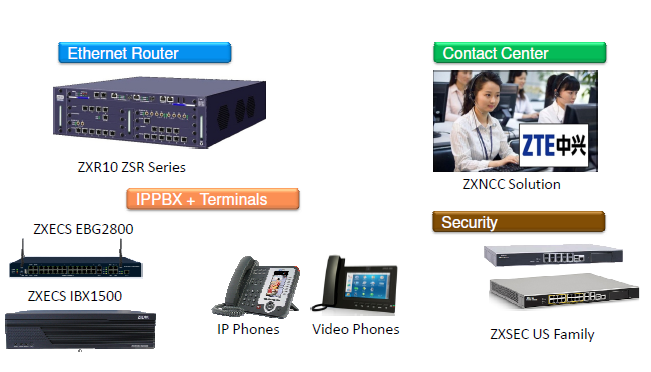 www.ozonetele.com.tr
Professional Telecommunications Solutions
Ürünlerimiz – Pasif Bileşenler
Dairesel kutup anten
Yagi anten
Parabolik Canak
Cokyonlu Anten
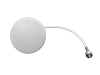 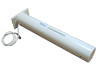 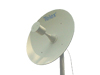 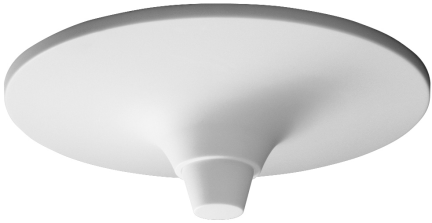 Yama anten
Sektorel anten
Panel anten
Cokyonlu Anten
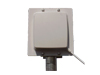 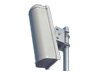 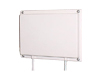 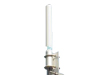 Yarimkuresel Anten
5.8 GHz Anten
Sizdiran Kablo
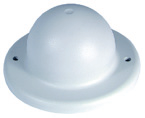 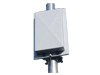 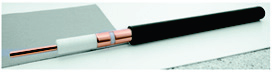 Professional Telecommunications Solutions
www.ozonetele.com.tr
Distribütörü Olduğumuz Markalar
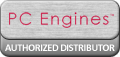 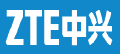 Kurumsal Çözümler; Switch, Router, VCS, UPS, DSLAM
X 86 platformunda gömülü kart çözümleri
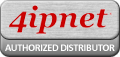 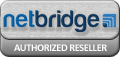 Secure WLAN Controller, Wireless Hotspot Gateway Çözümleri
2,4 - 5 Ghz Professional PtP, PtMp Access Point Çözümleri
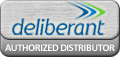 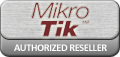 2,4 - 5 Ghz Professional PtMp Access Point Çözümleri
Hotspot, Access Point Çözümleri
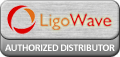 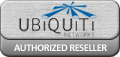 2,4 - 5 Ghz Professional PtP, PtMp Access Point Çözümleri
2,4 - 5 Ghz Professional PtP Access Point Çözümleri
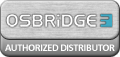 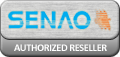 2,4 - 5 Ghz Professional PtP Access Point Çözümleri
2,4 - 5 Ghz Professional PtMp Access Point Çözümleri
www.ozonetele.com.tr
Professional Telecommunications Solutions
Bazı Referanslarımız
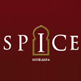 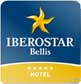 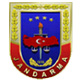 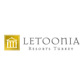 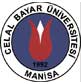 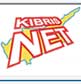 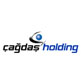 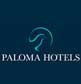 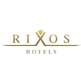 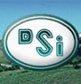 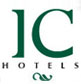 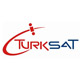 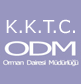 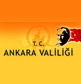 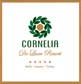 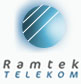 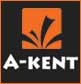 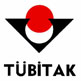 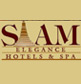 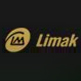 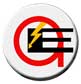 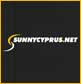 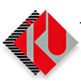 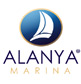 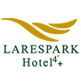 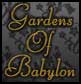 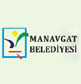 www.ozonetele.com.tr
Professional Telecommunications Solutions
Örnek Projelerimiz
ALANYA MARİNA Wi-Fi PROJESİ
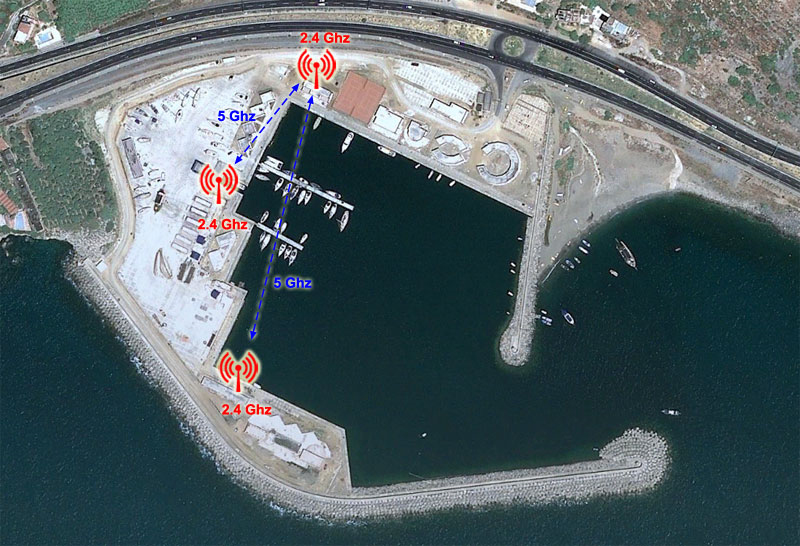 Tesis Adı
Cihaz Sayısı
Kullanıcı Sayısı
Kapsama Alanı
:
:
:
:
Alanya Marina
3 
150 
%100
www.ozonetele.com.tr
Professional Telecommunications Solutions
Örnek Projelerimiz
IBEROSTAR HOTEL KURULUMU
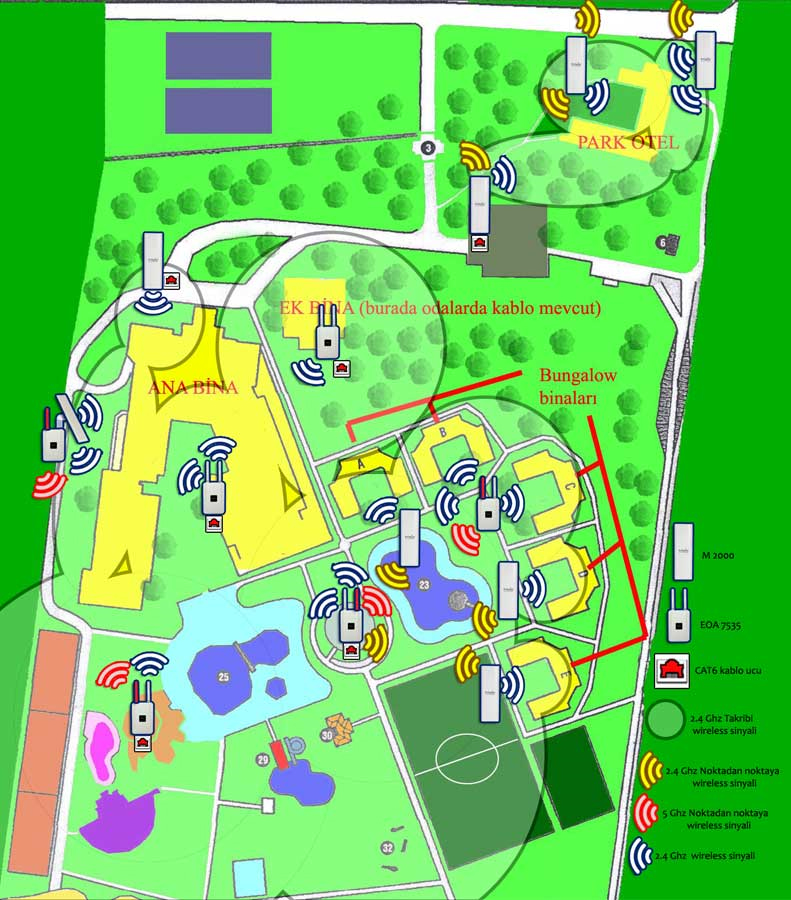 Tesis Adı
Cihaz Sayısı
Kullanıcı Sayısı
Kapsama Alanı
:
:
:
:
IBEROSTAR HOTEL 
13
700 (Online) 
%98
www.ozonetele.com.tr
Professional Telecommunications Solutions
Örnek Projelerimiz
Kuzey Kıbrıs Türk Cumhuriyeti Orman Dairesi
Yangın Gözetleme Kameraları Radyo Linkleri Projesi
Tesis Adı
Cihaz Sayısı
Sinyal Seviyesi
Link Seviyesi
Latency
:
:
:
:
:
KKTC Orman Dairesi
28
- 65
%100
2-3 ms (when idle)
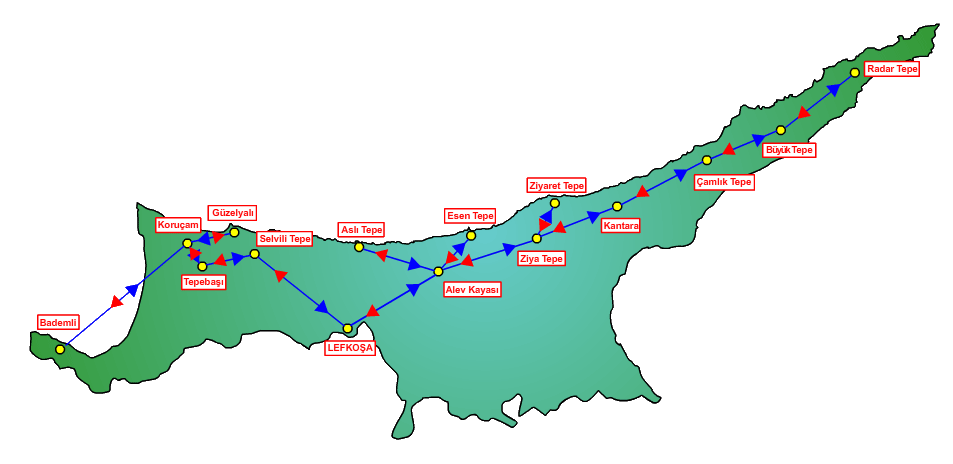 www.ozonetele.com.tr
Professional Telecommunications Solutions
Örnek Projelerimiz
ARCADIA HOTEL KURULUMU
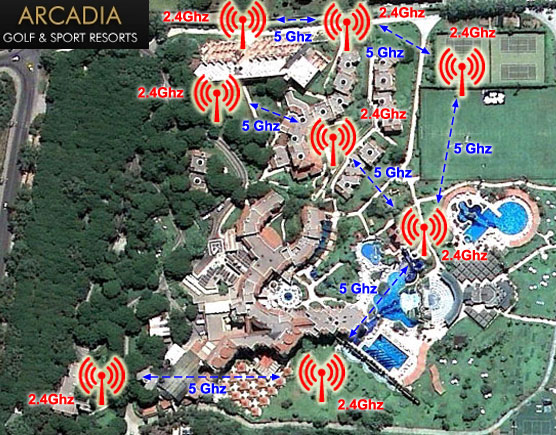 Tesis Adı
Cihaz Sayısı
Kullanıcı Sayısı
Kapsama Alanı
:
:
:
:
ARCADIA HOTEL 
8
600 (Online) 
%99
www.ozonetele.com.tr
Professional Telecommunications Solutions
Örnek Projelerimiz
ETI MADEN İŞLETMESİ KURULUMU
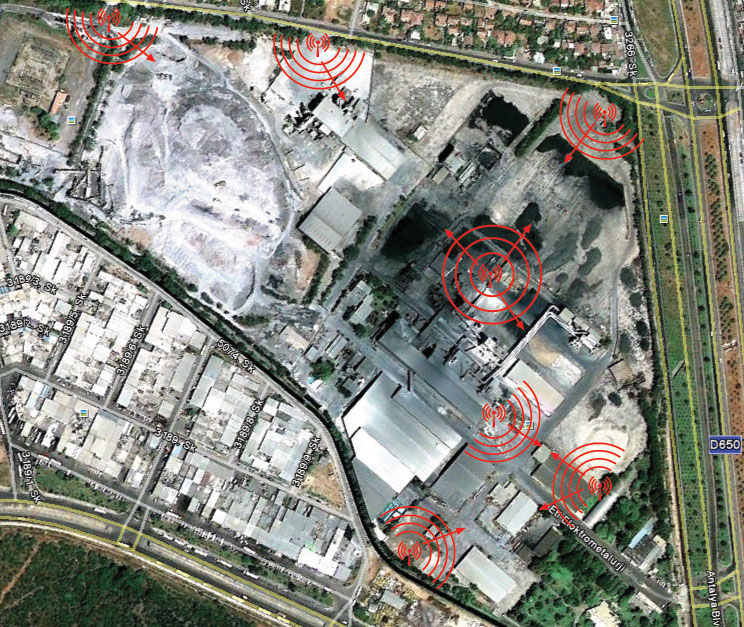 Tesis Adı
Cihaz Sayısı
Kullanıcı Sayısı
Kapsama Alanı
:
:
:
:
FERROKROM 
7
60 (Online) 
%93
www.ozonetele.com.tr
Professional Telecommunications Solutions
Örnek Projelerimiz
CORNELIA HOTEL KURULUMU
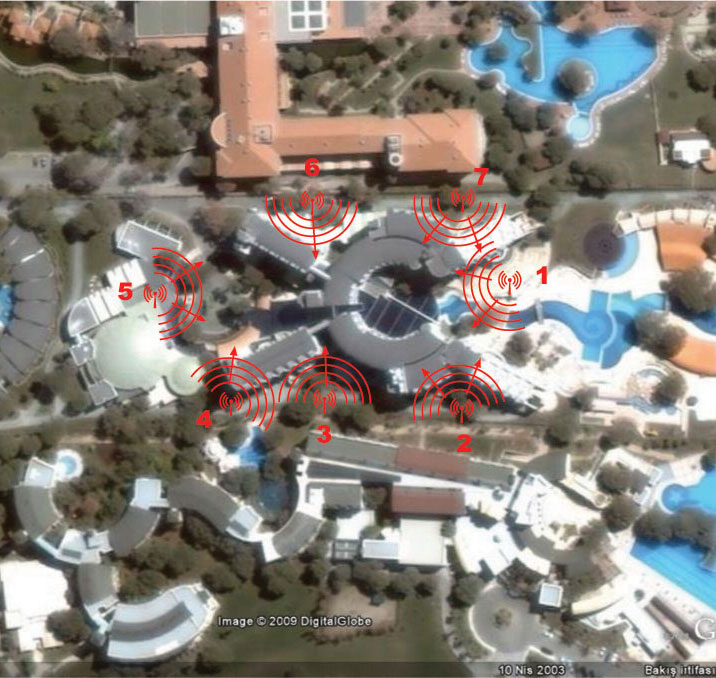 Tesis Adı
Cihaz Sayısı
Kullanıcı Sayısı
Kapsama Alanı
:
:
:
:
CORNELIA HOTEL 
7
600 (Online) 
%99
www.ozonetele.com.tr
Professional Telecommunications Solutions
Örnek Projelerimiz
RIXOS LARES HOTEL KURULUMU
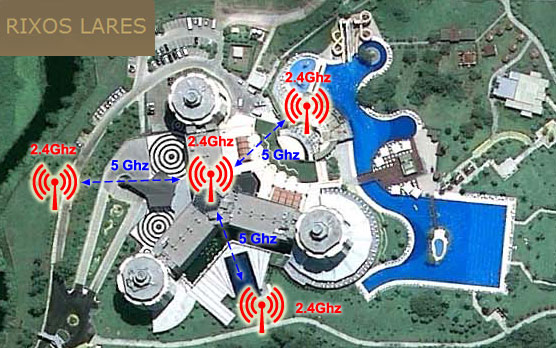 Tesis Adı
Cihaz Sayısı
Kullanıcı Sayısı
Kapsama Alanı
:
:
:
:
LARES HOTEL 
4
500 (Online) 
%93
www.ozonetele.com.tr
Professional Telecommunications Solutions
Avantajlarımız
Nitelikli Kalifiye Uzman ekipler
 Multi vendor / Multi-teknoloji deneyimi
 Hızlı Çözüm Üretebilme
 Müşteri Odaklılık
 Ulusal / Uluslararası Proje Deneyimi
 Optimum Çözüm ve Maliyetler
 Zamanında Teslimat
 Hızlı Mobilize Olma ve Cevap Verme 
 Güçlü Takım Çalışması ve Ruhu
 Sürekli Güven ve Sadakat
 Geniş Tabanda Profesyonel Hizmetler
 Müşteri Memnuniyetine Verdiğimiz Önem
 Güçlü Bilgi Birikimi ve Deneyimi
www.ozonetele.com.tr
Professional Telecommunications Solutions